Politikerne trenger kontrollkomitèen          – det gjør offentligheten også
Partnerforum oktober 2016
Aslak Bonde
Politisk analytiker bl.a. i Morgenbladet, Ukeavisen og Stat og Styring
Utdannet historiker og journalist, bakgrunn fra NRK og Aftenposten
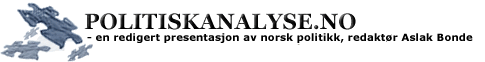 Eget ståsted og disposisjon
Profesjonelt ståsted: Uavhengig analytiker - skal ikke ta stilling for den ene eller andre sak eller for et enkelt parti.
Men jeg kan si et rungende ja til kontrollkomitèens virksomhet – den har bidratt til mer åpenhet og å bringe frem informasjon om hvordan forvaltningen virker og ikke virker.
I det følgende skal jeg først begrunne min kjærlighet til komitèen før jeg diskuterer noen av de problematiske sidene. Deretter skal jeg spekulere på årsakene til at den er blitt mer aktiv.
Velger-kontroll fordrer offentlighet
Velgerne skal både bestemme hvem som skal styre, og avsi en dom over de som har styrt.
Velgerne trenger informasjon for å dømme
Presse, Riksrevisjon, granskningskommisjoner, ulike tilsyn, rettsvesenet og partiene produserer enorme mengder informasjon.
Kontrollkomitèen rydder ved å sette et skarpt søkelys – noe som blir stadig viktigere i en verden der mediene mister dagsordenfunksjon.
Komitéens høringer gir farge og spredning til granskninger og presseoppslag. (Eks. Lund- og Gjørv-kommisjonen, Nigeriabåter)
Stortingskontroll skjerpes også i det åpne rom
Stortingets kan kontrollere regjeringsapparatet uten en kontrollkomité og uten åpne høringer. Rapporter fra Riksrevisjonen, granskningskommisjoner, EOS-utvalg o.l. kan bli behandlet av andre komitéer eller av forsterket presidentskap.
Fordelen med én komité dedikert for kontroll er at den kan ha egne prosedyrer og egen forretningsorden som sikrer mindretallets initiativrett og gir reelt undersøkende og oppklarende høringer.
Prosedyrene og initiativretten gir en medieoppmerksomhet man ellers ikke ville ha fått. Det er bra for undersøkelsene av kritikkverdige forhold, og det gjør det mulig å fremme kritikk uten å reise mistillit.
Hadde Høyremannen Paul Thyness rett:
«Den ene hovedeffekt av åpne høringer vil bli gradvis å fremelske en mer aggresiv og publisitetsorientert type av stortingsrepresentanter. Den «gamle» type av representanter som dro på tinget for å bidra til at landet fikk et best mulig styre, som tenkte like meget som de talte, og som var innstillet på å kompromisse for å oppnå konkrete resultater, er allerede en truet rase og vil bli sjeldnere og sjeldnere. Isteden vil vi få stadig flere representanter som først og fremst søker de politiske poenger, vel vitende om at det er både lettere, og mer kortsiktig gevinst å hente ved å rive ned enn å bygge opp»
I Aftenposten 1989, referert av Aps Tom Thoresen i Stortinget 19/10 1995.
Er Carl I. Hagens «domstols-ønske» innfridd?
I replikkveksling med Tom Thoresen (13/10 -95) ble han konfrontert med sitt uttrykte ønske om at komitéen i de nye høringene skulle få «grille» de innkalte vitner. Svaret var neppe beroligende:
«Poenget er at man i en rettssal har krysseksaminasjon av vitner(….) Ved å stille en rekke spørsmål kan man få avdekket om et vitne enten husker husker uriktig eller usammenhengende, eller direkte prøver å gi en forklaring som ikke er riktig. (…) Ville det ikke være fornuftig at man også i komitéhøringer med utenforstående får avdekket om det som presenteres er holdbare resonnementer eller korrekte faktiske forhold?»
Kritikken mot komitéens virksomhet er økende
Michael Tetzschner i foredrag på institutt for offentlig rett 26/9 2016 (også på Høyres hjemmeside http://www.oslohoyre.no/michael/maktfordeling-kontroll-stortinget/):
«Problemet med kontrollkomiteens nåværende praksis er at den ut fra et maktfordelingssynspunkt har tatt opp saker som Stortinget enten bør avvise eller ha en avventende holdning til så lenge saken er under behandling i forvaltning eller domstoler. Komiteen har ingen prosedyreregler utover fordeling av taletid, ingen kontradiksjon, ingen bevisbyrderegler, den har ikke metodikk til å avgjøre noe faktum av den art som en rett tar stilling til, og den kan følgelig ikke med autoritativ virkning fastslå noe annet gjennom sin  prosess enn det som allerede er avklart av andre. (…)Komiteen er ikke noe konkluderende kollegium, men fanger opp de meninger som enkeltrepresentanter og fraksjoner måtte uttrykke i innstillingen i saken til Stortinget i plenum.»
Mine kritiske merknader
Komitéens medlemmer har av og til en dømmende og inkvisitorisk opptreden – da kan høringer bli gapestokk
Komitéen passiviserer regjeringen – overtar dens kontrollansvar. (eks. Næringsdepartementet som ekspedisjonskontor i Telenor-saken)
Høringene blir ikke alltid undersøkende nok – på grunn av partipolitikk og manglende kontradiksjons- og oppfølgingsmuligheter
Disse tingene kan rettes på med små endringer. Viktig nå ikke å helle barnet ut med badevannet. Spesielt viktig å beholde mindretallets initiativrett
Er komitéen blitt mer aktiv, og hvorfor?
«Alle» sier at kontrollvirksomheten har økt. Sikkert riktig, men det har vært perioder før også med mye kontroll (Kings Bay, Bakkane-sak, Koksverksak)
Den parlamentariske situasjon forklarer mye. Flertallsregjering gir mer kontroll, kanskje det samme med skjøre koalisjonsregjeringer
Mediene har betydning. Journalister mer opptatt av skandaler enn prosesser
«Politikkens tilbaketrekning» – siste maktutredningen viste hvordan politikerne innskrenker handlingsrom. De kan ikke gjøre så mye annet enn å kontrollere.